CHÀO MỪNG CÁC THẦY CÔ VÀ CÁC EM ĐẾN VỚI TIẾT HỌC NGÀY HÔM NAY!
Trò chơi ô chữ
01
02
1
2
03
3
04
4
05
5
6
06
7
Từ khóa: HỌA TIẾT
Push
[Speaker Notes: Bấm vào các số để hiện câu hỏi. Bấm vào dãy hàng ngang để hiển thị kết quả. Sau khi hiển thị hết các ô chữ, bấm nút “Push” để hiện đáp án cuối cùng. Bấm nút góc trên bên phải màn hình để chuyển tới slide bài học.]
01
Ô số 1
02
Tên của một loài quả có vị chua dùng để giải khát? (5 chữ)
03
Gợi ý
04
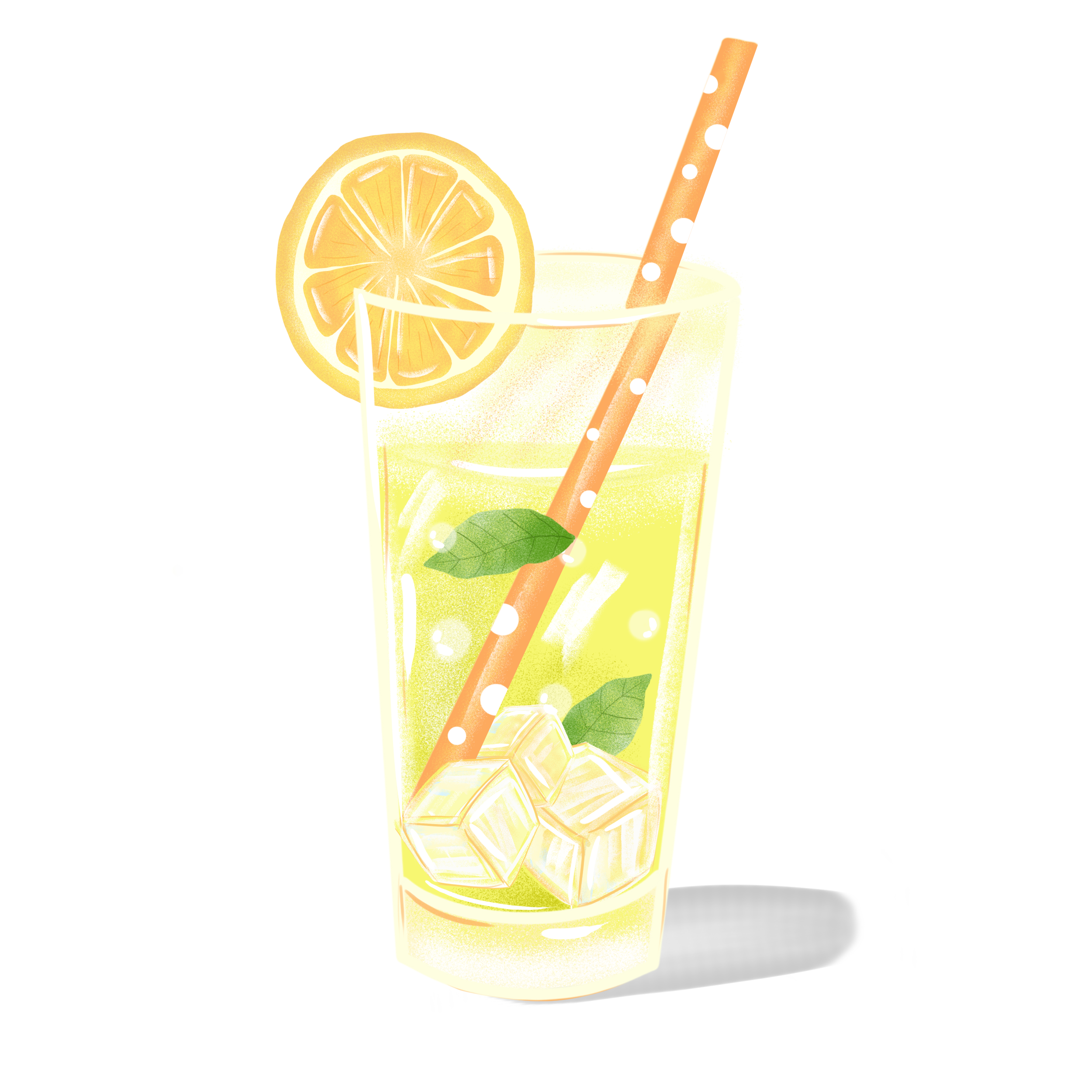 05
06
[Speaker Notes: Bấm vào nút ngôi nhà để quay trở về slide trò chơi.]
01
Ô số 2
02
Hoa tết đặc trưng ở miền Bắc? (3 chữ)
Gợi ý
03
04
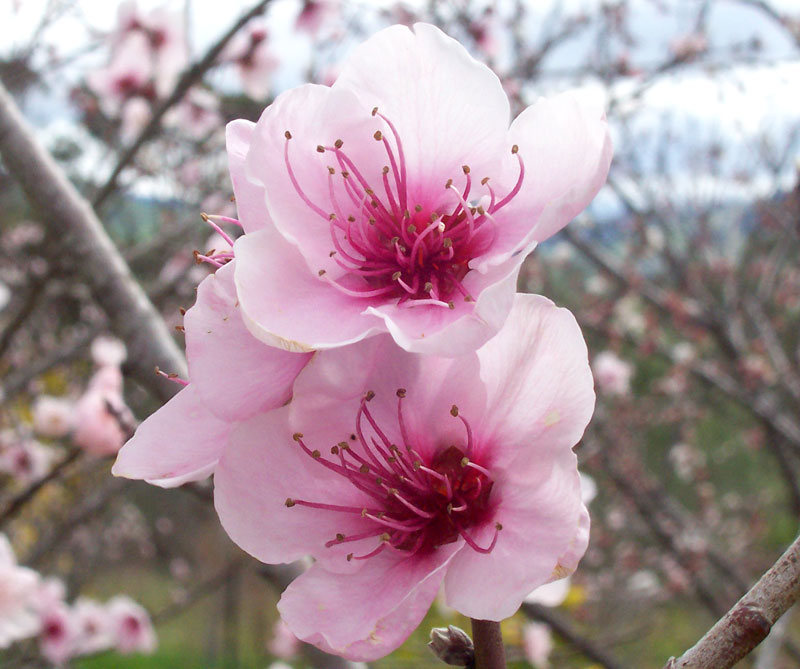 05
06
01
Ô số 3
02
Một loại hạt đặc sản ở Trùng Khánh, Cao Bằng? (5 chữ)
Gợi ý
03
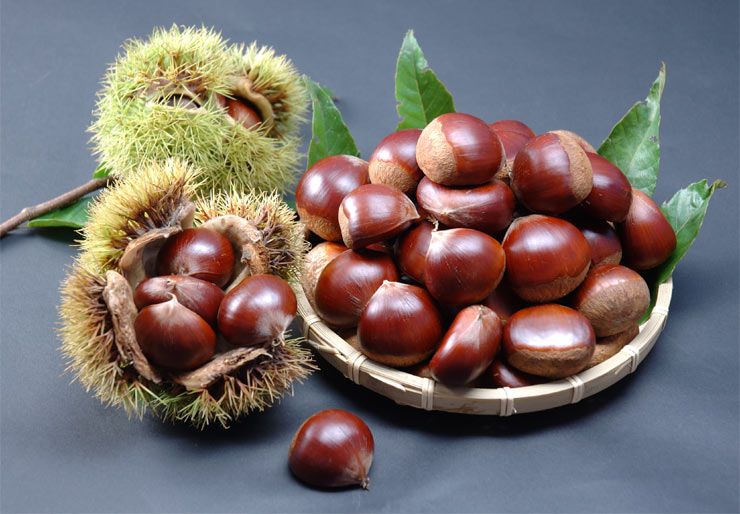 04
05
06
01
Ô số 4
02
Loài cây biểu tượng cho làng quê Việt Nam? (6 chữ)
03
04
Gợi ý
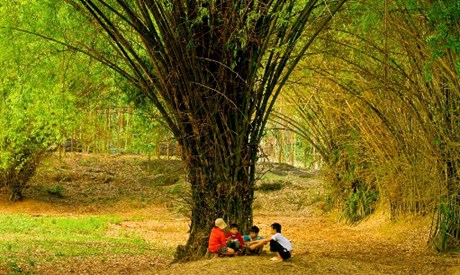 05
06
01
Ô số 5
02
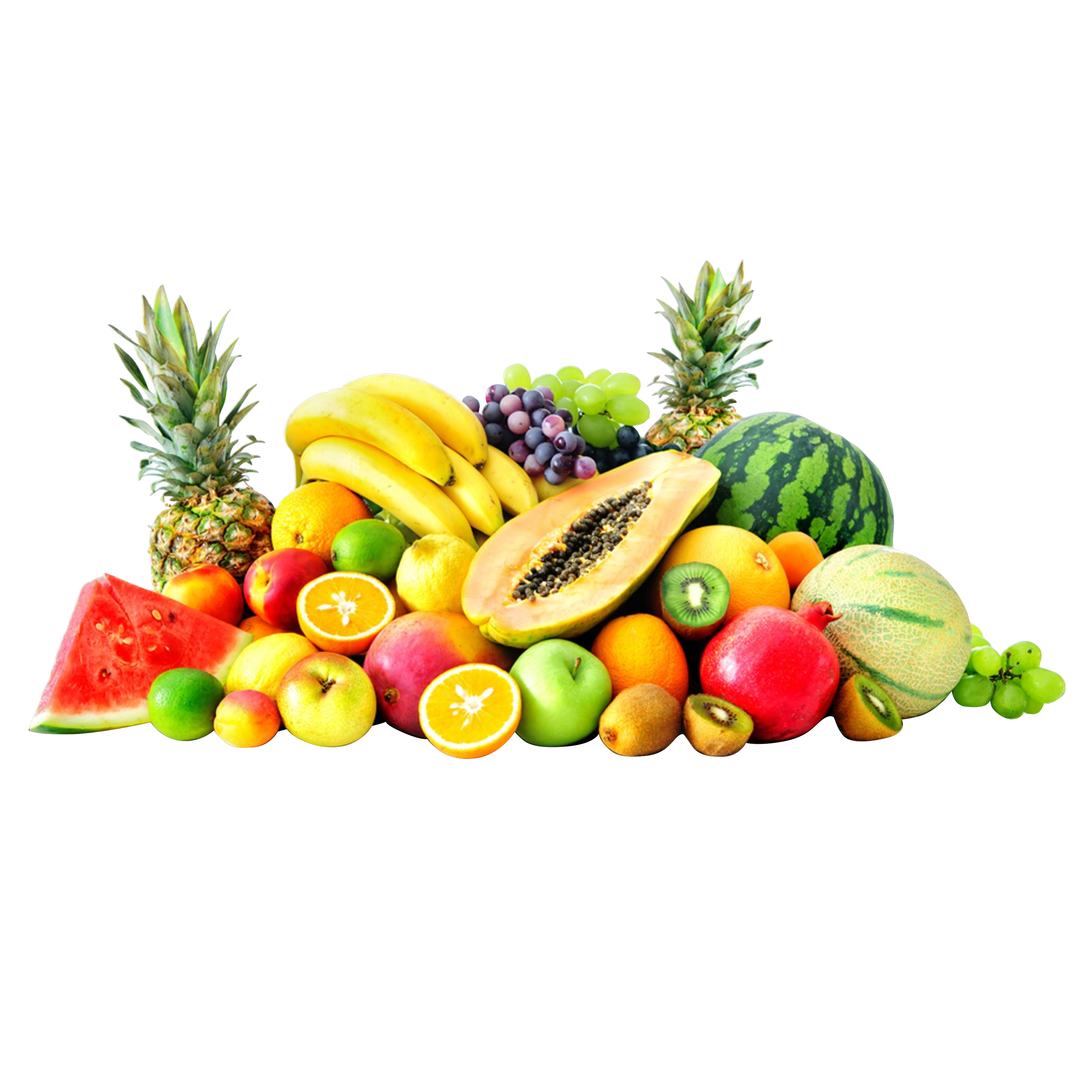 Ở miền Nam quả thường gọi là gì? (7 chữ)
03
04
05
06
01
Ô số 6
02
Tên của loại quả trong câu hát “Quả gì mà chua chua thế…” (3 chữ)
03
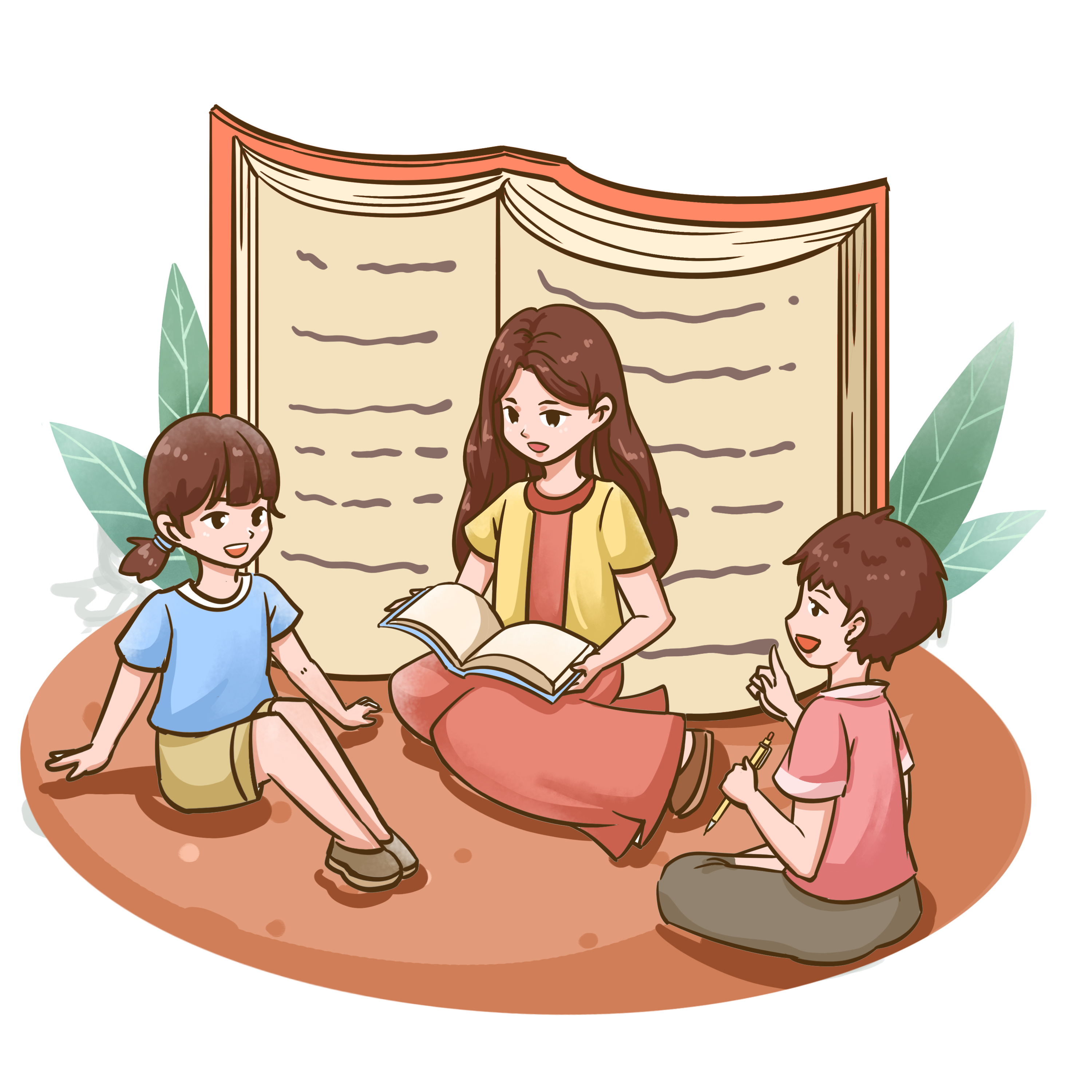 04
05
06
01
Ô số 7
02
Cây gì cùng họ với tre dùng làm nhạc cụ? (7 chữ)
03
04
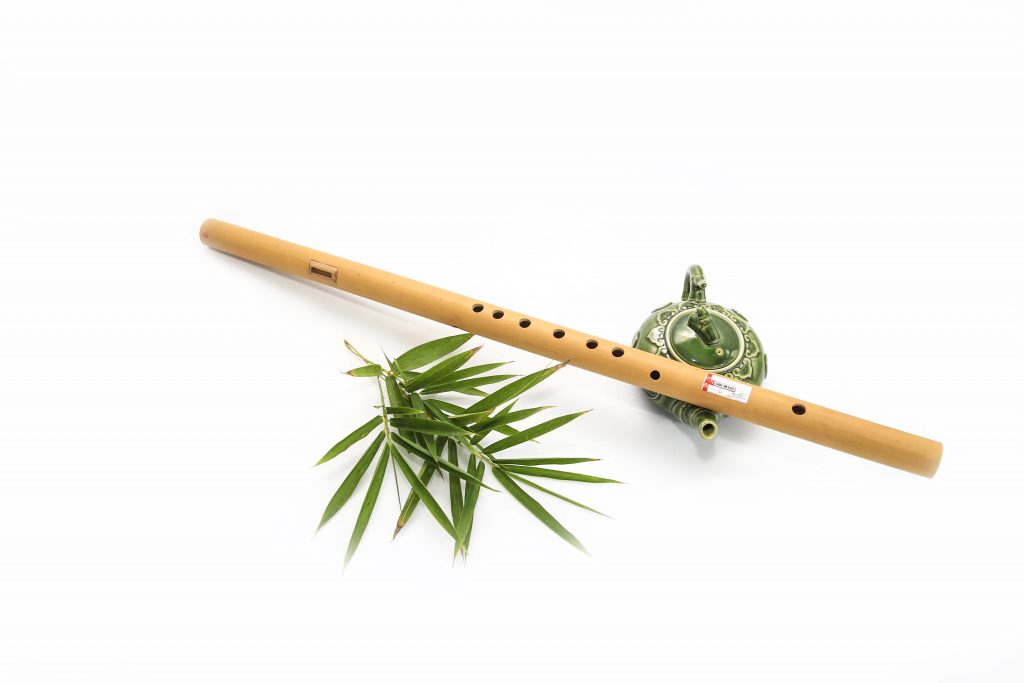 05
Gợi ý
06
01
02
03
BÀI 5: 
SÁNG TẠO HỌA TIẾT TRANG TRÍ
04
05
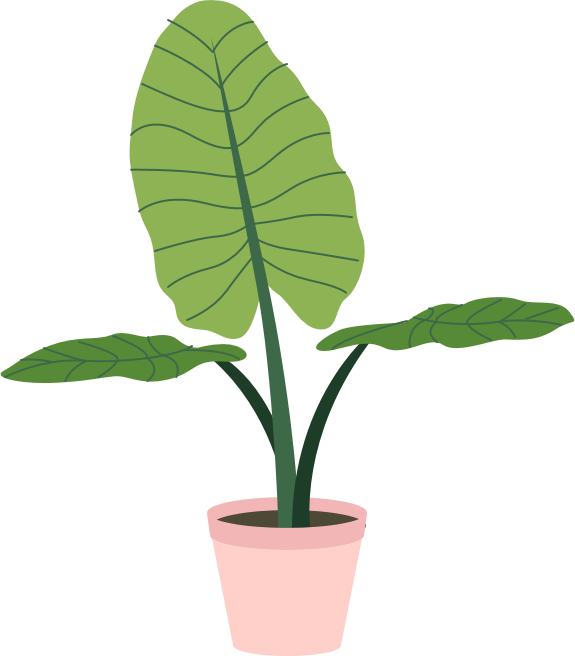 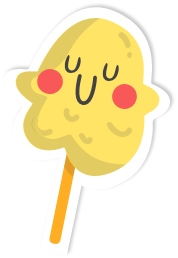 06
01
NỘI DUNG BÀI HỌC
02
03
04
1. Khám phá
2. Sáng tạo
05
3. Luyện tập
4. Vận dụng
06
1. KHÁM PHÁ
- Họa tiết được cách điệu từ những hình nào?
- Trong đời sống, họa tiết được ứng dụng ở đâu?
- Em hãy chỉ ra những họa tiết nào không theo nguyên lí cân bằng đối xứng?
- Em hãy chia sẻ ý tưởng mới trong bài học này?
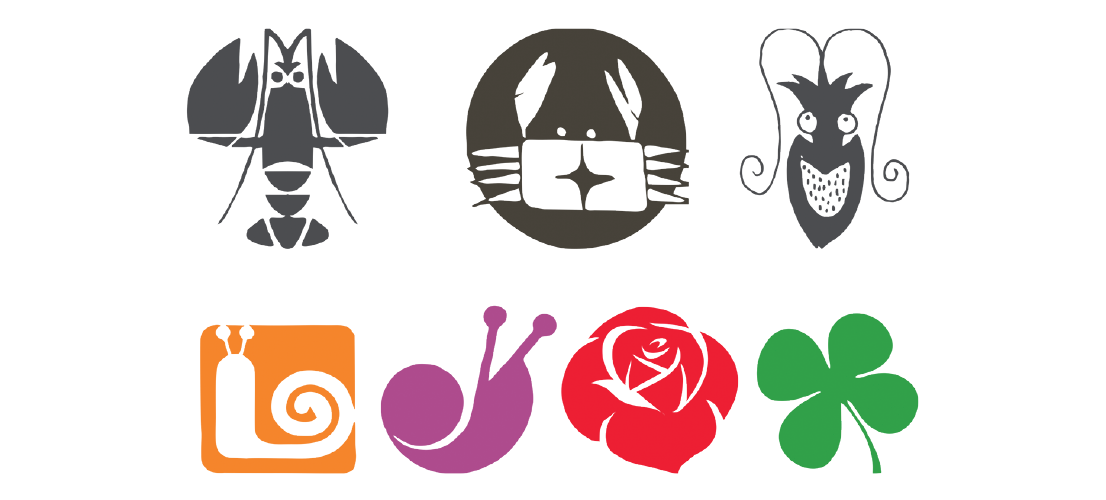 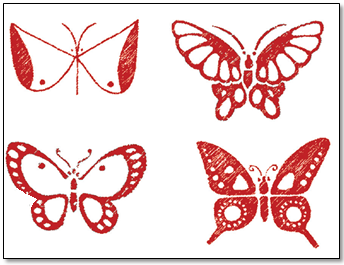 01
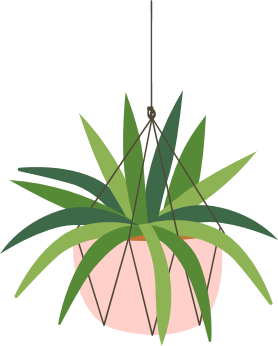 02
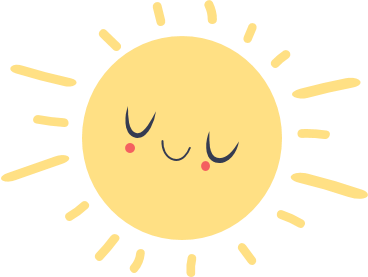 Hoạ tiết trang trí thường được lấy ý tưởng từ thiên nhiên như: cỏ cây, hoa lá, con vật,... sau đó cách điệu để sử dụng làm hoạ tiết.
03
04
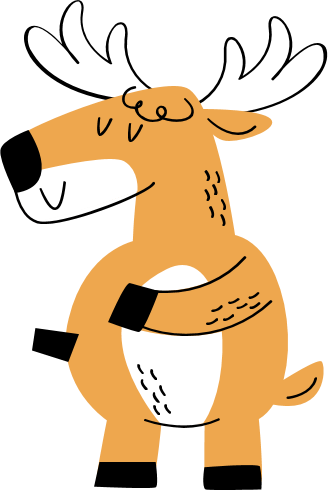 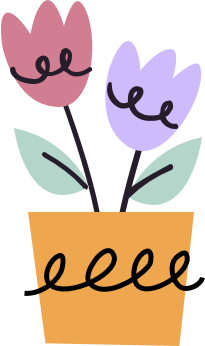 05
06
Cách điệu là người vẽ phải biết tinh giản, chọn lọc những nét điển hình nhất của vật mẫu.
      VD: Vẽ đơn giản hoa lá là lược bỏ đi những chi tiết không cần thiết, rườm rà để giữ lại những nét đẹp điển hình của loại hoa lá đó, giúp cho chúng đẹp thêm, có giá trị hơn.
Phương pháp cách điệu gồm các bước sau:
01
3. Tìm mảng và nét trang trí
1. Tả thật để hiểu cấu trúc và các chi tiết chính của mẫu.
2. Phác dáng, giản lược chi tiết
02
03
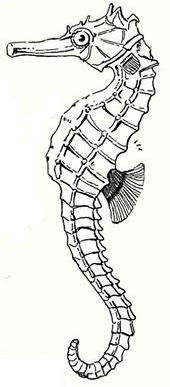 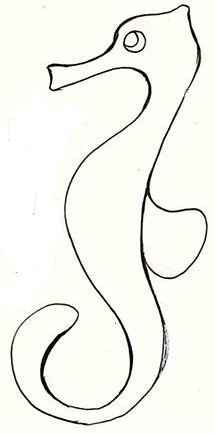 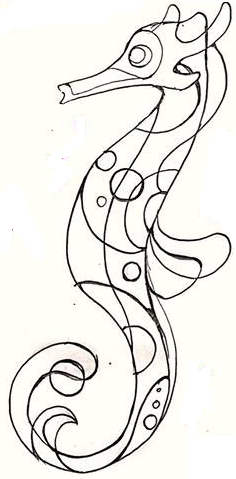 04
05
06
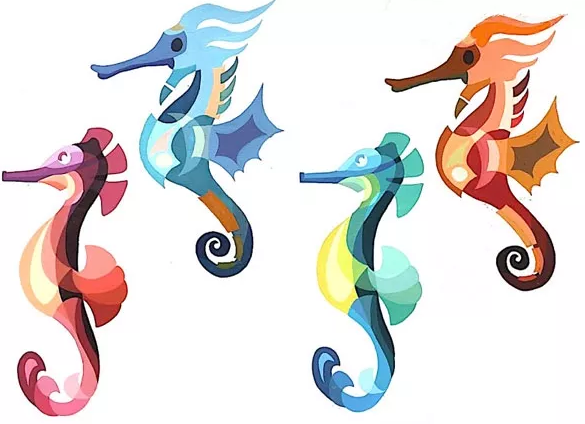 Một số hoa văn cổ Việt Nam
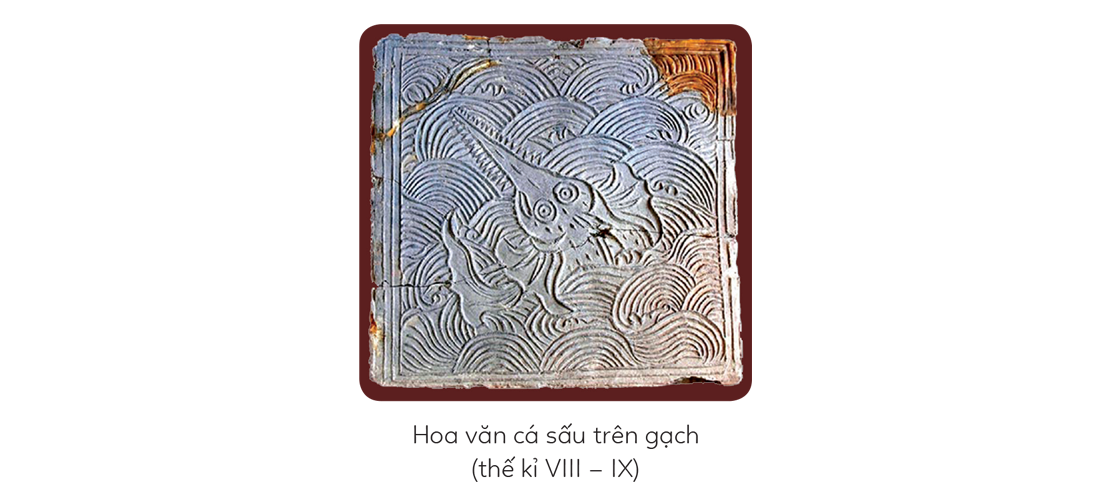 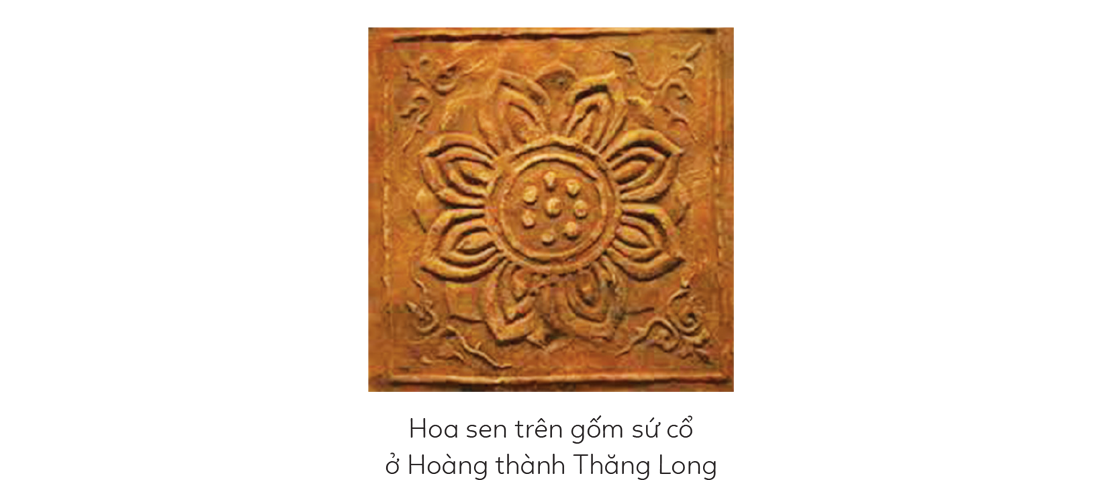 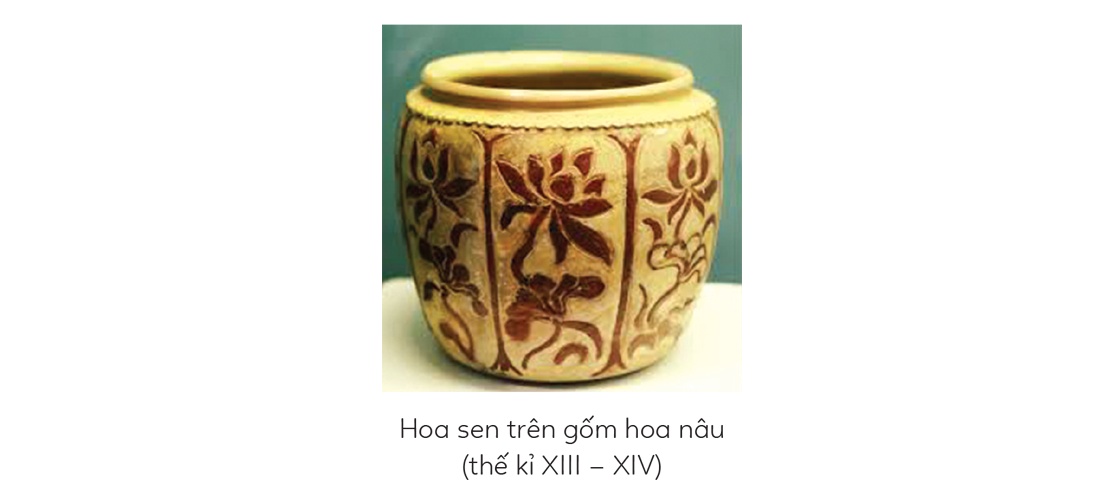 Một số hoa văn cổ Việt Nam
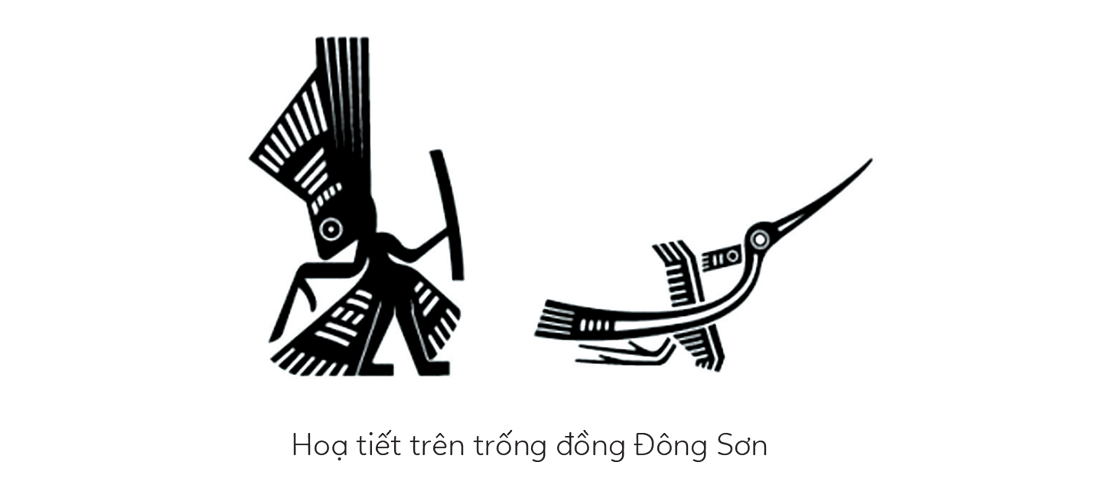 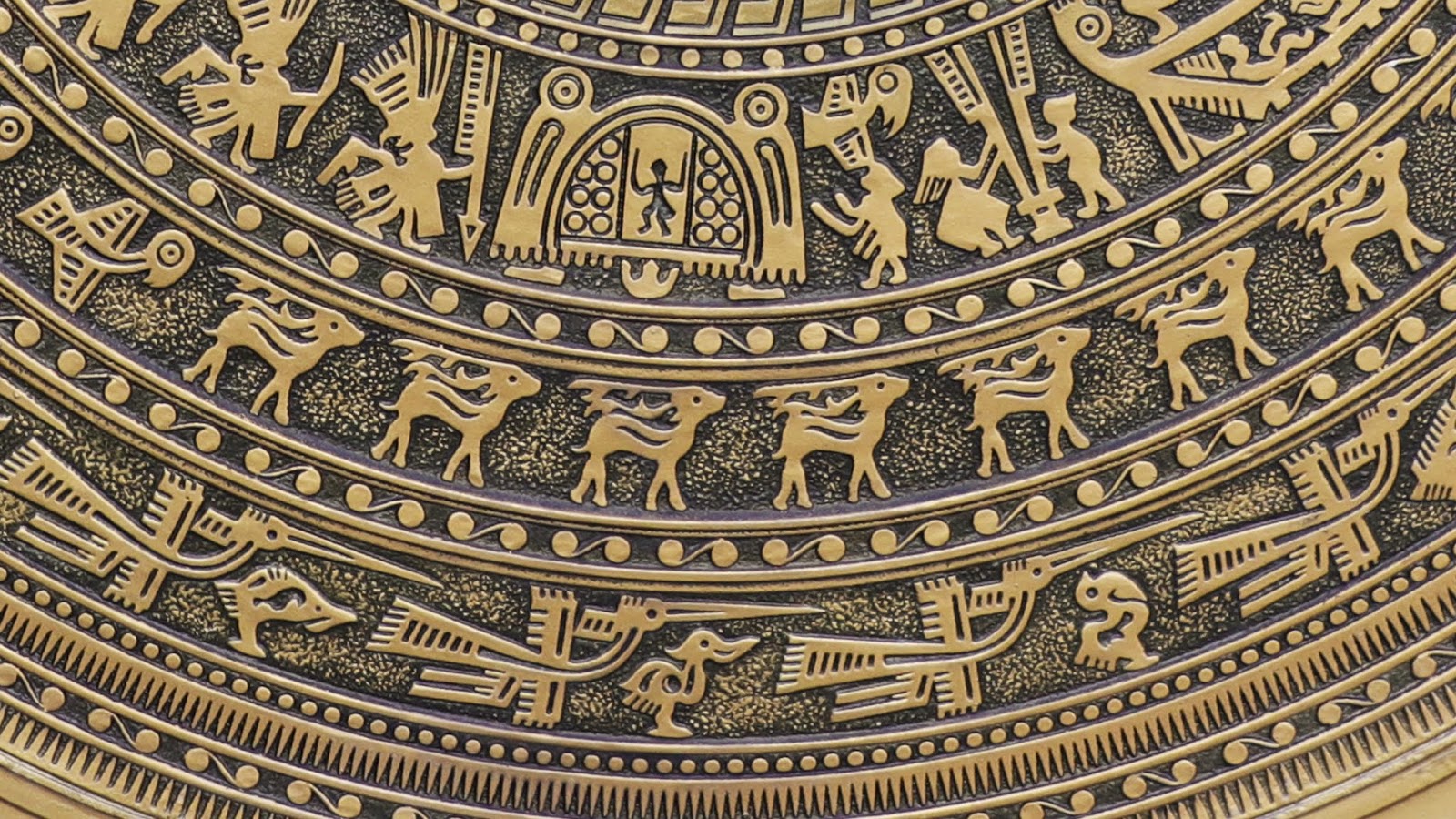 Một số họa tiết trang trí được sử dụng trong đời sống
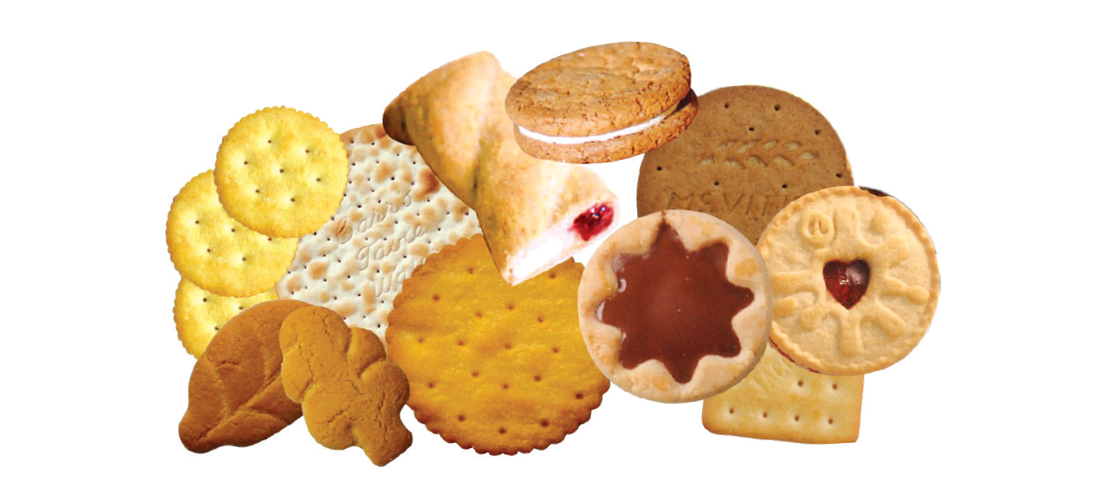 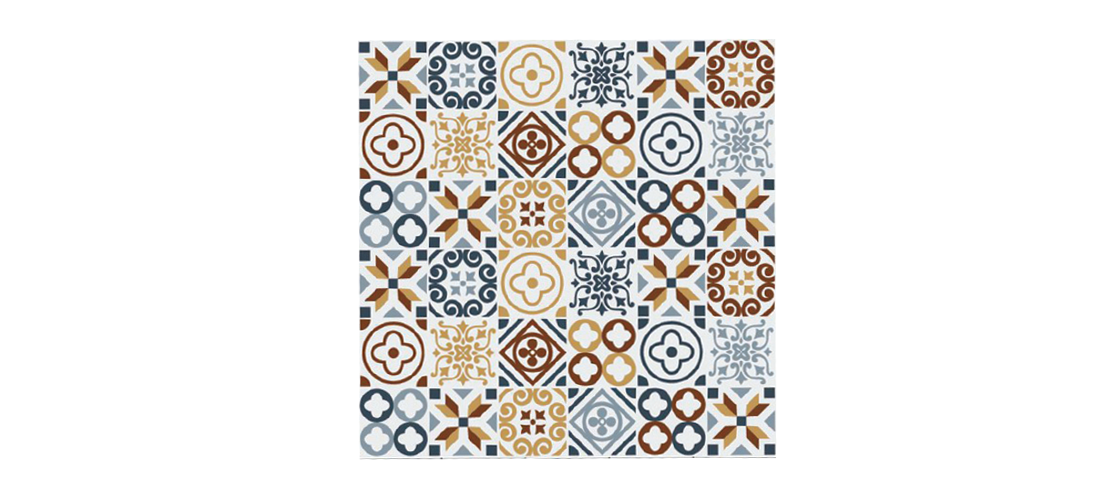 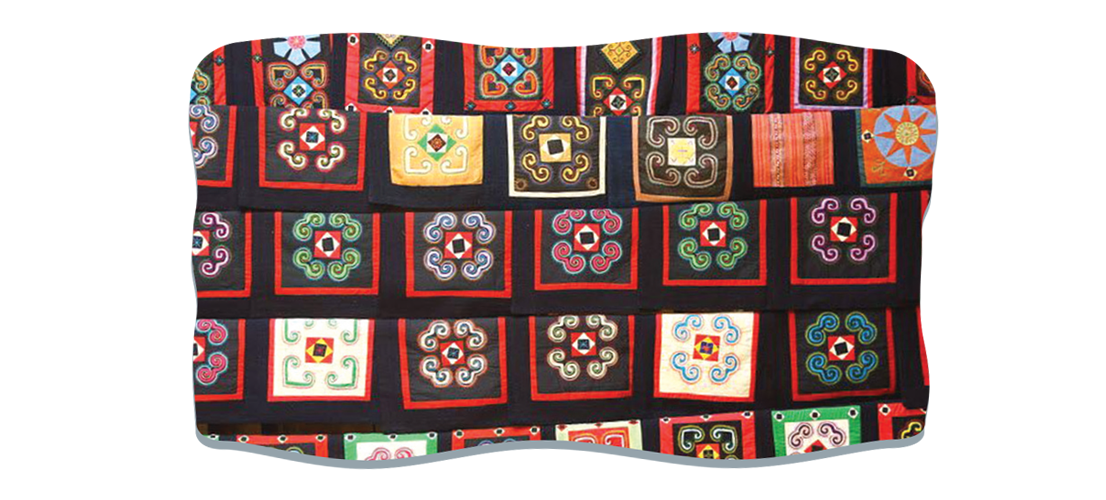 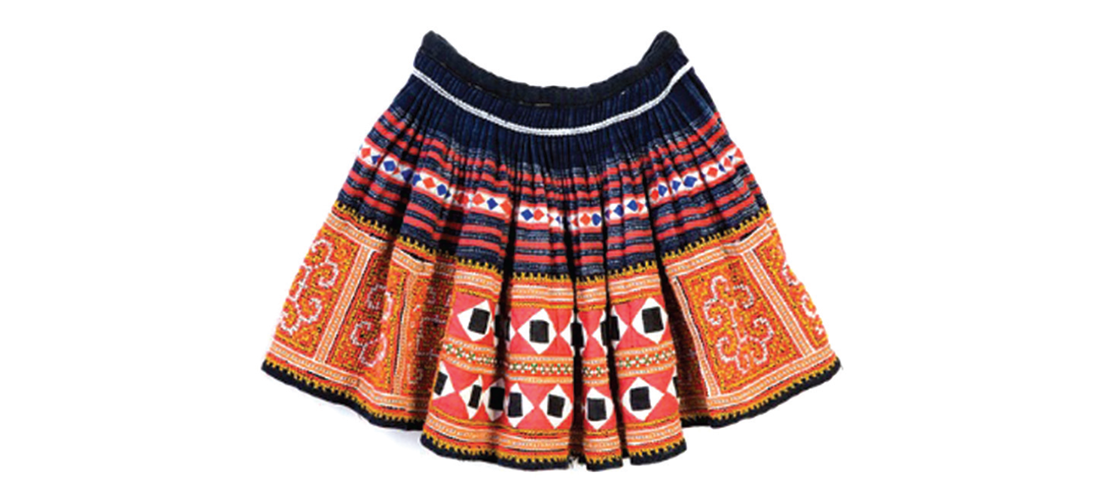 2. SÁNG TẠO
01
02
Tìm ý tưởng
03
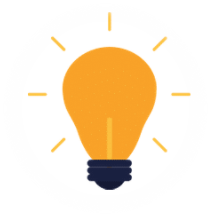 04
05
Bước 1: 
Xác định chủ đề hoạ tiết trang trí
Bước 2: 
Chọn hình ảnh điển hình để sáng tạo
Bước 3: 
Xác định phương pháp thực hành
06
01
02
Thực hành: Sáng tạo hoạ tiết theo nguyên lí đối xứng và không đối xứng.
03
04
05
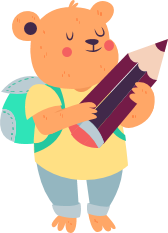 06
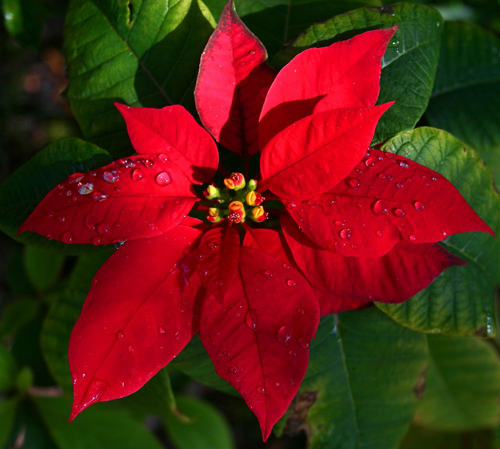 Các bước sáng tạo họa tiết theo nguyên lí đối xứng:
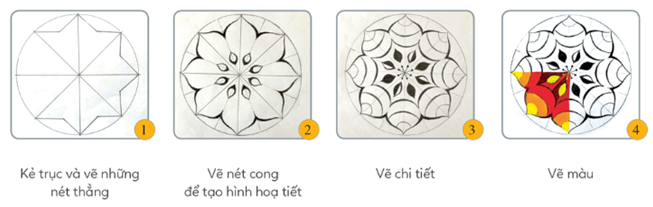 Các bước sáng tạo họa tiết theo nguyên lí không đối xứng:
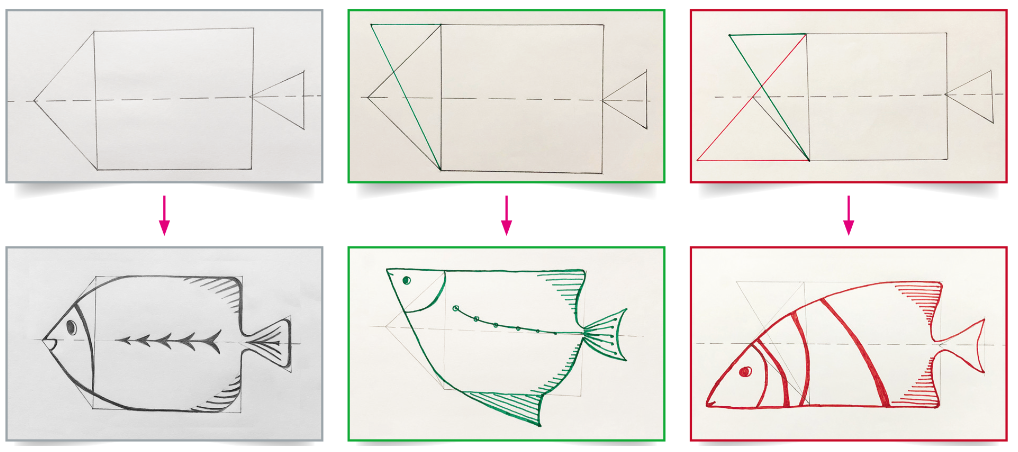 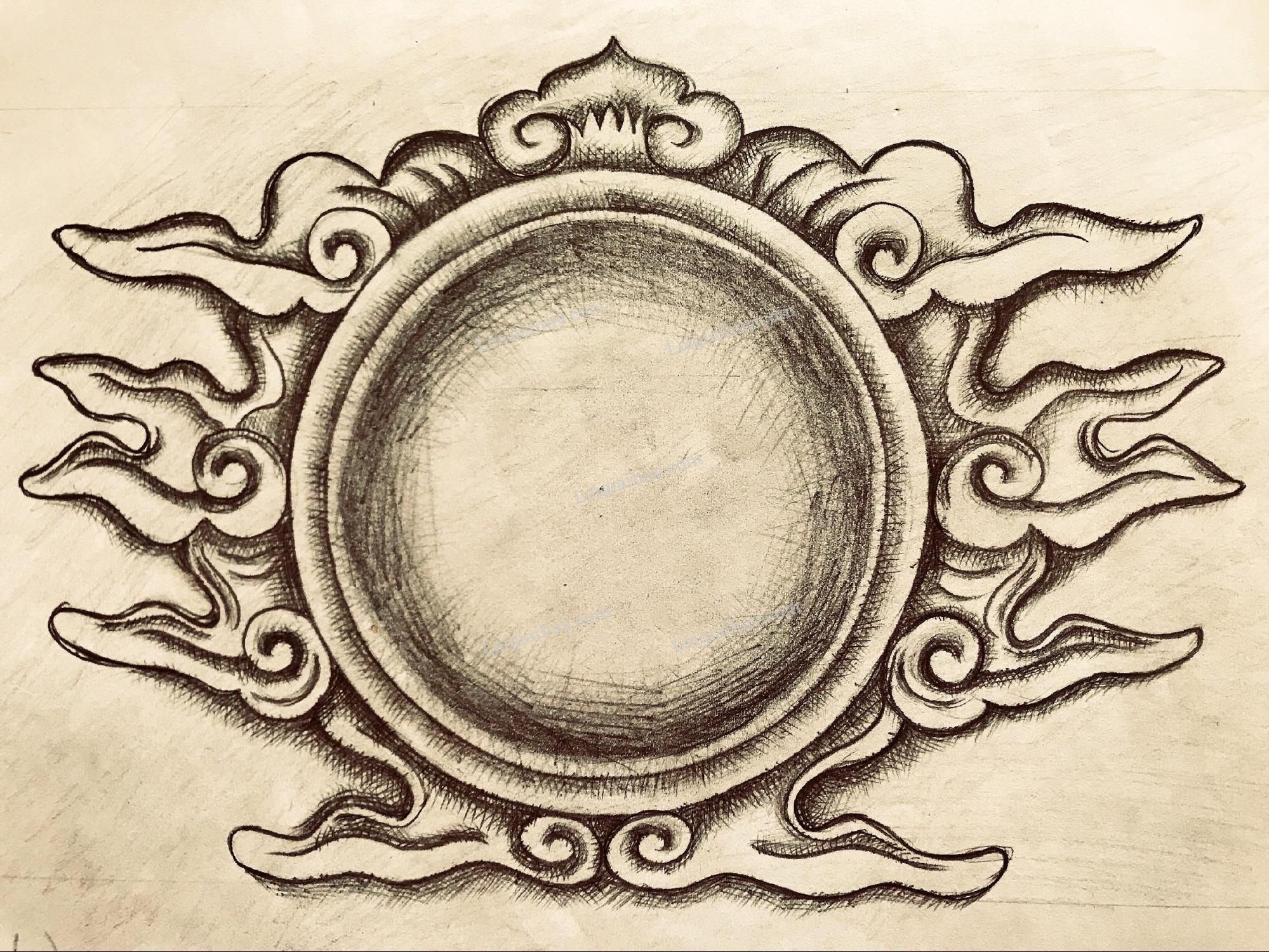 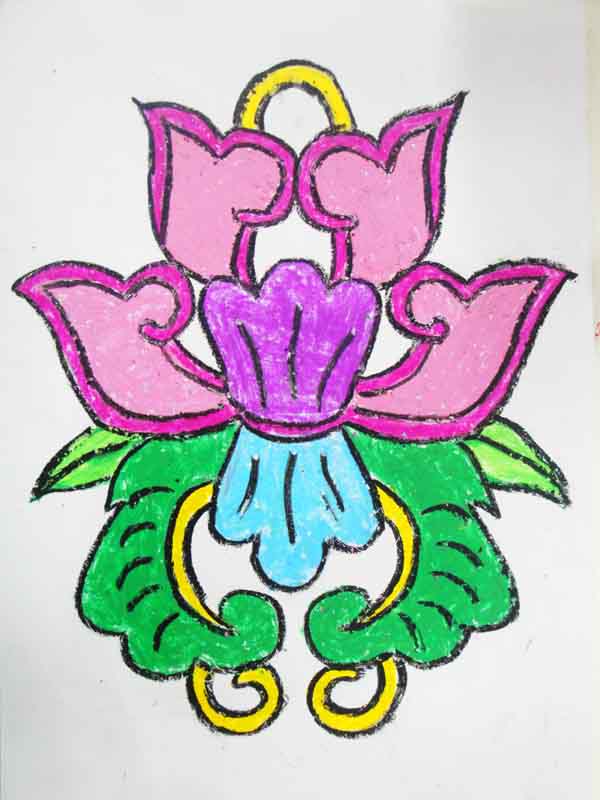 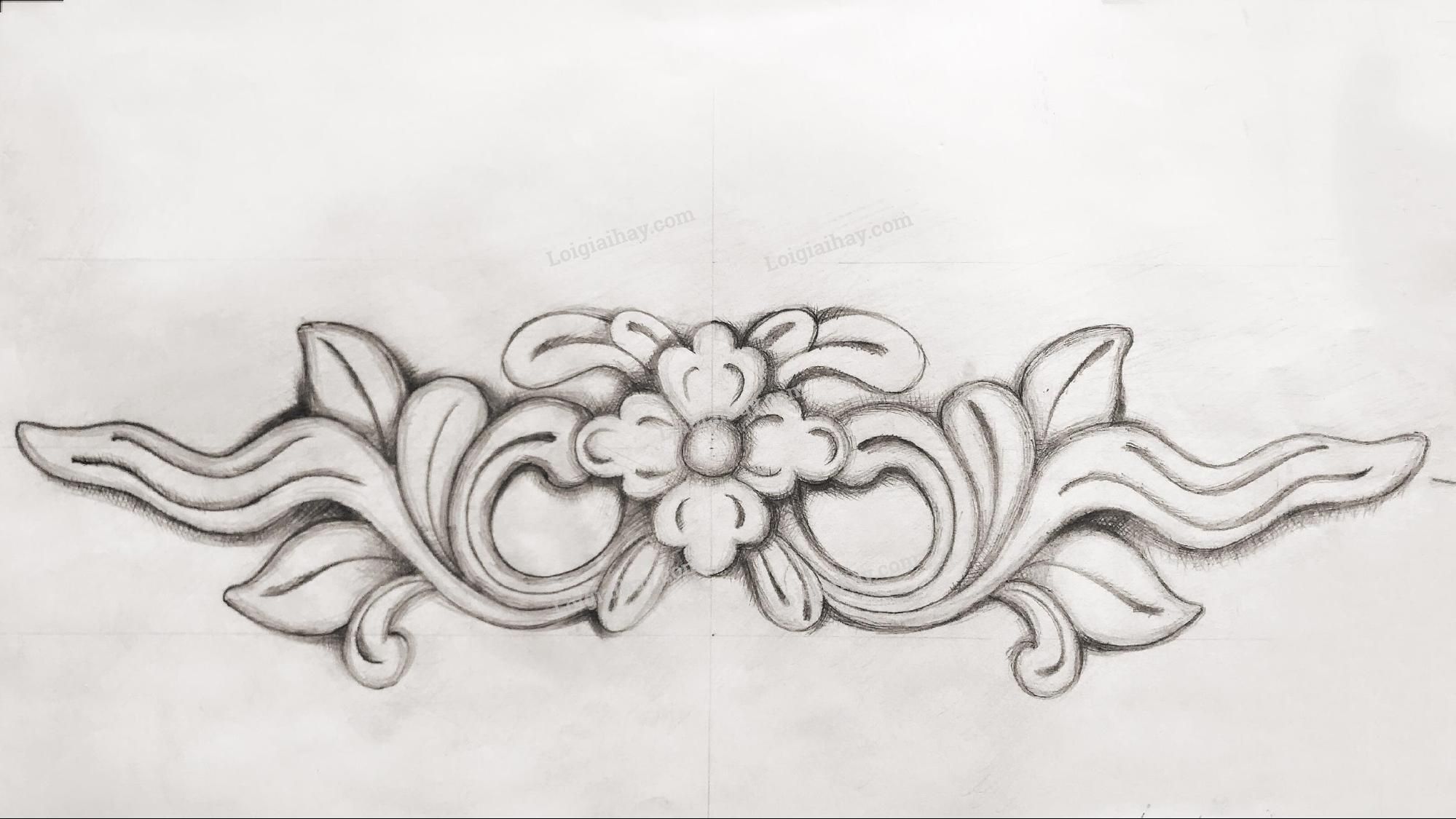 24
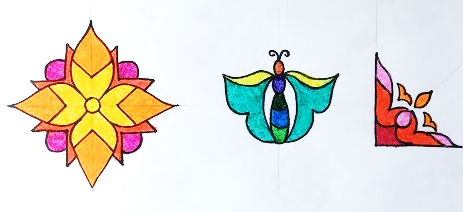 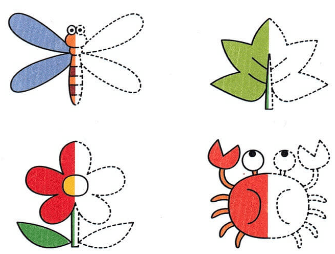 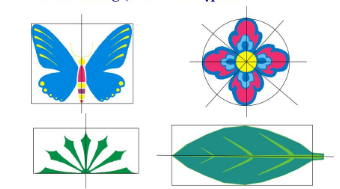 25
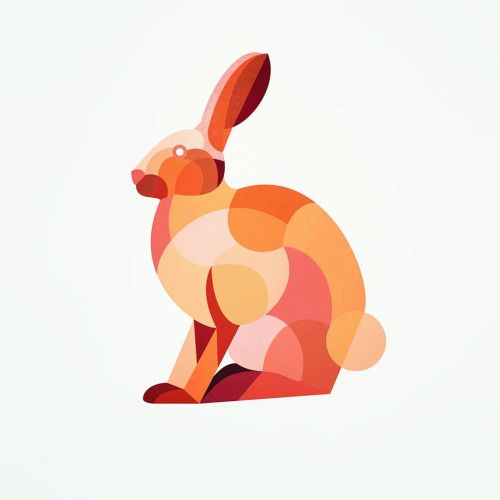 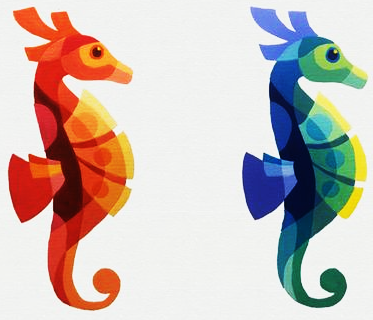 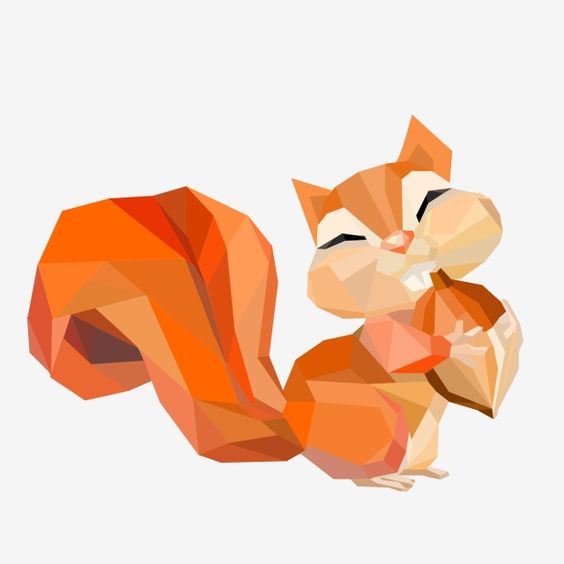 Tham khảo video hướng dẫn:
Nguồn internet: https://www.youtube.com/watch?v=8Hs64mBcnLs&list=PLueSAldF3zCKhhbwBLo8CZ27BHrs4BO_9
3. LUYỆN TẬP
Em hãy chọn một mẫu hoa, lá hoặc con vật tùy thích để thực hành sáng tạo họa tiết theo gợi ý trên.
Yêu cầu: 
Họa tiết theo nguyên lí cân bằng đối xứng, thể hiện đặc điểm hình dáng của mẫu.
THẢO LUẬN
Em đánh giá như thế nào về bài vẽ của mình?
Em thích bài vẽ nào nhất? 
Vì sao?
Cảm nhận về bài vẽ của bạn.
Trưng bày sản phẩm trước lớp và giới thiệu sản phẩm của mình.
4. ỨNG DỤNG
01
02
Hoạt tiết em dùng để trang trí đồ vật giúp cuộc sống đẹp hơn.
Em có thể sử dụng hoạt tiết để trang trí nhật kí, thời khóa biểu hay những đồ dùng khác.
03
04
05
06
01
GHI NHỚ
02
Muốn sáng tạo họa tiết trang trí từ hoa, lá hay con vật, ta cần quan sát các chi tiết đặc trưng của sự vật để họa tiết được sinh động.
Khi vẽ một hình bất kỳ theo nguyên lí cân bằng đối xứng sẽ tạo ra một họa tiết trang trí.
03
04
05
06
HƯỚNG DẪN VỀ NHÀ
01
02
Xem trước bài 6, SGK Mĩ thuật 6.
03
04
05
Chuẩn bị đồ dùng học tập cho bài 6.
06
01
02
CẢM ƠN CÁC EM 
ĐÃ LẮNG NGHE BÀI GIẢNG!
03
04
05
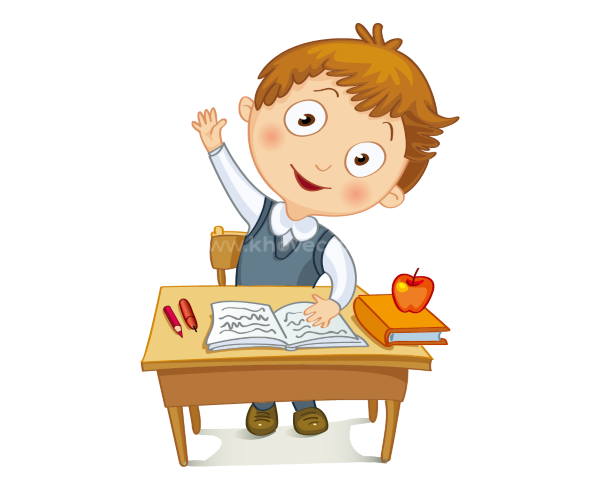 06
Please keep this slide for attribution